Маркировка сталей
КЛАССИФИКАЦИЯ И МАРКИРОВКА ЛЕГИРОВАННЫХ СТАЛЕЙ И СПЛАВОВ 
1. Классификация 
Классификация сталей – это упорядочение информации по их назначению и эксплуатационным характеристикам. 
Существуют различные признаки классификации; остановимся на получивших наибольшее распространение. 
1. По химическому составу стали и сплавы черных металлов подразделяются на низколегированные, легированные и высоколегированные. 
В низколегированных сталях суммарное содержание легирующих элементов не превышает 2,5 %, в легированных – от 2,5 до 10 %, в высоколегированных – более 10 %; содержание железа при этом во всех случаях не менее 45 %. 
В зависимости от наличия тех или иных легирующих элементов стали называются хромистыми, марганцовистыми, никелевыми и др., а также – хромоникелевыми, хромокремнистыми и т. п. сталями. 
2. По качеству все стали разделяются на категории в зависимости от содержания вредных примесей в процентах:



3. По назначению все стали подразделяются на: 
конструкционные – для изготовления деталей машин, механизмов и конструкций в машиностроении; 
инструментальные – для обработки материалов резанием или давлением. 

4. По структуре в равновесном состоянии стали могут быть доэвтектоидными, эвтектоидными и заэвтектоидными; по структуре, получаемой при охлаждении на воздухе – перлитные, мартенситные, аустенитные и ферритные.
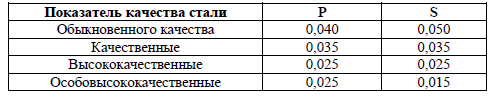 2. Маркировка 
Напомним, что конструкционные углеродистые стали обозначатся числом из двух цифр, указывающим среднее содержание углерода в сотых долях процента. Например, стали 08, 10, 20, содержащие 0,08; 1,0; 0,20 % углерода. Инструментальные же углеродистые стали обознаются буквой У и 13 
Цифрами, указывающими среднее содержание углерода в десятых долях процента, например, стали У8, У10, У12 содержат в среднем 0,8; 1,0 и 1,2 % углерода. 
Марочные обозначения во всех легированных сталях начинается с указания содержания углерода, подобно тому, как это делается в углеродистых сталях. Легирующие же элементы обозначаются буквами: Н – никель, Х – хром, М – молибден, В – вольфрам, К – кобальт, Т – титан, Ц – цирконий, Ф – ванадий, Ю – алюминий, Г – марганец, Б – ниобий, Д – медь, П – фосфор, Р – бор, Е – селен. После буквы указывается среднее содержание соответствующего элемента с округлением до целого числа; содержание технологических примесей не указывается. 
Например, конструкционная сталь 45ХН2МФ содержит: 0,42–0,50 % С; 0,8–1,0 % Cr; 1,3–1,8 % Ni; 0,2–0,3 % Mo и 0,10–0,18 % V.
Инструментальная же сталь (штамповая) 4Х5МФС содержит: 0,32–0,40 % С; 4,5–5,5 % Cr; 1,2–1,5 % Mo; 0,3–0,5 % V; 0,8–1,2 % Si. 
Если в инструментальных сталях содержание углерода 1 % и более, то цифра (число) в начале марочного обозначения не указывается. Например, стали марок Х; ХВГ; Х12 содержат около 1 % углерода. 
Если буква А стоит в конце марки, то это означает, что сталь относится к категории высококачественных (30ХГСА); если также буква указана в середине марки, то это означает легированность азотом (16Г2АФ) и, наконец, если буква А указывается в начале марки, то это означает ее принадлежность к группе автоматных сталей с повышенной обрабатываемостью резанием (А35Г2). 
Особо высококачественные конструкционные легированные стали обозначаются добавлением к марочному обозначению буквы Ш через дефис (30ХГС-Ш). 
Однако в интересах сокращения числа знаков в марочном обозначении допускаются некоторые отступления от изложенной схемы обозначения: 
1. В инструментальных сталях содержащих углерода 1 % и более, цифра в обозначении марки не указывается (Х, ХГ, ХВГ). 
2. Наличие буквы М в марочном обозначении конструкционных сталей означает ее содержание 0,2–0,3 % молибдена, вводимого в сталь для устранения отпускной хрупкости. 
3. Многознаковые марочные обозначения иногда заменяются упрощенными, например, сталь 18Х2Н4МА на практике часто называется сталью 18ХНМА.
Кроме того, существуют условные обозначения некоторых групп легированных специальных сталей: 
Р – быстрорежущие стали; 
Ш – шарикоподшипниковые стали; 
Е – магнитные стали; 
Э – электротехнические стали. 

В марочных обозначениях этих сталей указывается лишь название и содержание основного элемента. 
Марочное обозначение быстрорежущей стали начинается с буквы Р, за которой следует цифра (число), указывающая содержание вольфрама; вместе с тем в них содержится 4 % хрома и от 1 до 5 % ванадия. В марках быстрорежущей стали не указывается содержание углерода; оно всегда близко к единице. В качестве примере приведем содержание легирующих элементов быстрорежущей стали Р18: 0,7–0,8 % С; 3,8–4,4 % Cr; 17–18 % W, 1,0–1,4 % V. 
На практике варианты сталей сложного состава часто обозначают условными индексами ЭИ или ЭП. Например, ЭП658. 
Марочные обозначения сплавов формируются из названий всех химических элементов с указанием содержания базового (сплавообразующего) элемента. Так, сплав ХН35ВТ (ЭИ612) содержит 35 % никеля, 10–16 % хрома, 2,5–2,8 % вольфрама, 1,0–1,8 % титана.